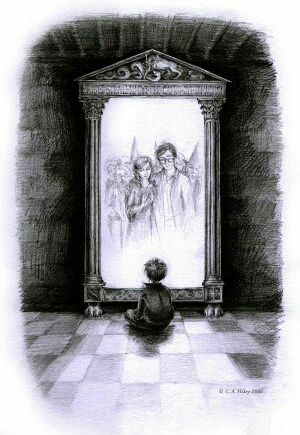 Warum Big-Data denSpiegel der Wünsche(erstmal) zerstört
Prof. Dr. Ralf Möller
Universität zu Lübeck
Algorithmen und Datenstrukturen: Listen
l := []
l := [1, 2, 3, 4]                   l

function member (x, l)  case l    [] : false        [ x | _ ] : true    [ _ | l' ] : member(x, l')

function subset?(l, l')   for x in l always member(x, l')
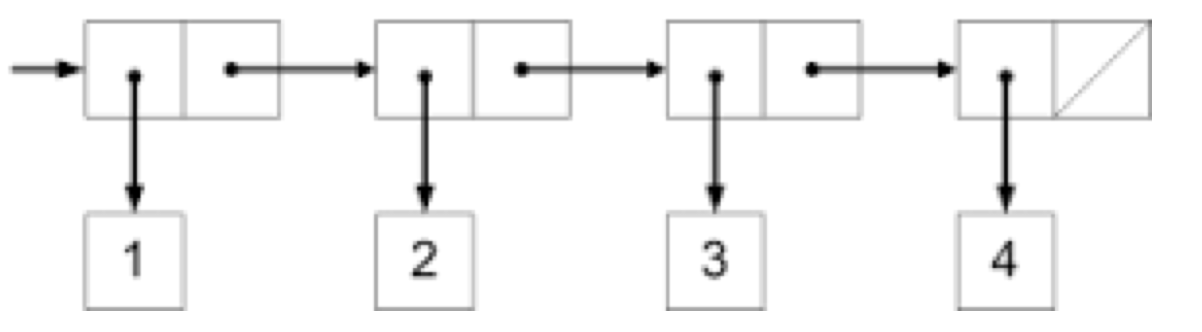 2
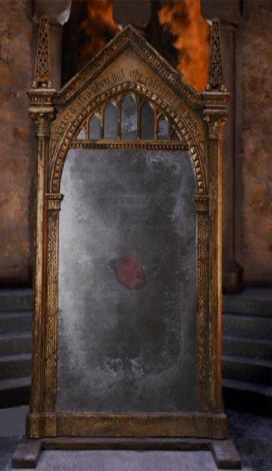 Hochsprachen als Spiegel der Wünsche?
ss
HochsprachenalsSpiegelder Wünschefür eine heileWelt der Abstraktion
3
subset?([1,2,3],           	     [1,2,3])funktioniert bestens
4
Big Data!
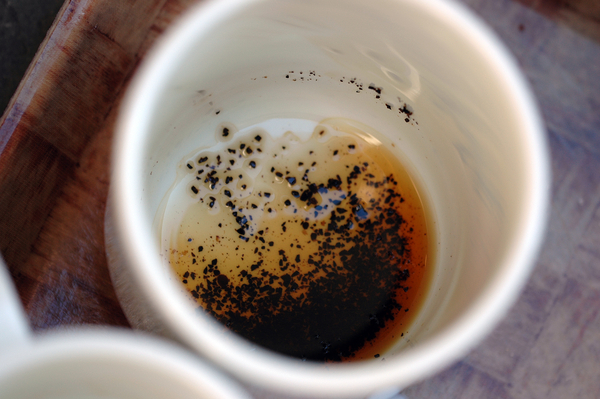 5
Big Data
subset?([1, 2, 3, 4, 5, 6, …],                  [1, 2, 3, 4, 5, 6, …])
Indexierungsharfe
7
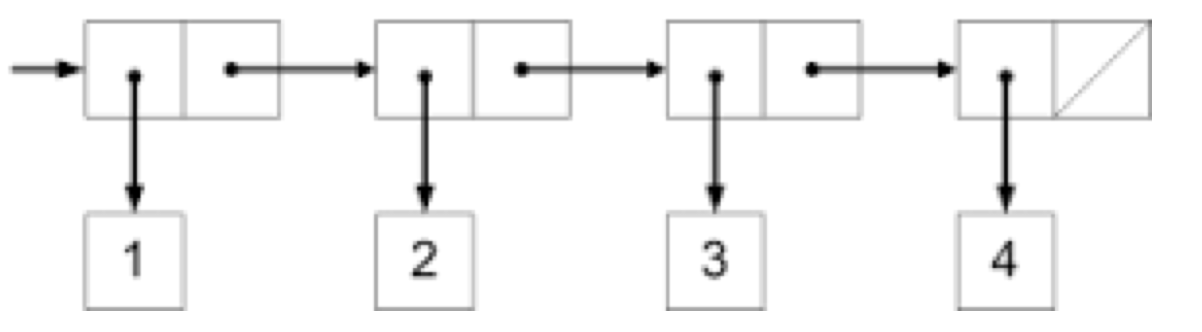 Indexierung
function member' (x, l)   member'' (x, l, l, 0)
function member'' (x, l, orig, n)  case l    [] :  if n > 𝜃 then gen_index(orig) else no_index(orig);           false        [ x | _ ] : if n > 𝜃 then gen_index(orig)                    else if n + length(l) ≤ 𝜃 then no_index(orig);                    true    [ _ | l' ] : if index_avail(l) then                       get_from_index(x, l)                   else if no_index_avail(l) then                       member(x, l')                   else member''(x, l', orig, n+1)
function subset?(l, l')   for x in l always member'(x, l')
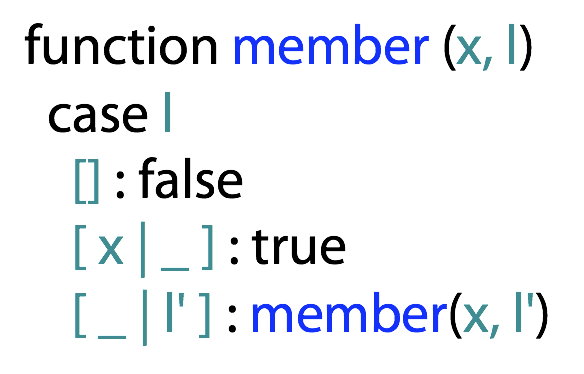 8
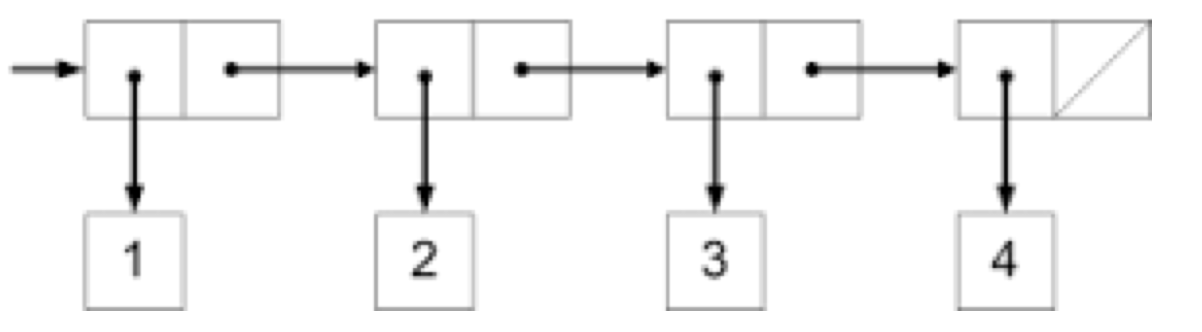 Index
magic_index := new_hashtable(null)                                             // initial values are null

procedure gen_index (l)   elem_index := new_hashtable()  for x in l do       puthash(x, true, elem_index)
   puthash(l, elem_index , magic_index)
procedure no_index (l)    puthash(l, false, magic_index)
function index_avail (l)   hashtable?(gethash( l, magic_index ))
procedure no_index_avail (l)    gethash(l, magic_index) = false
function get_from_index (x, l)   gethash(x, gethash( l, magic_index))
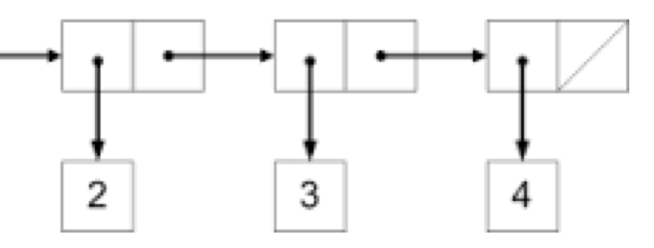 magic_index
ht(s)
…
false
ht(s)
2
1
3
4
9
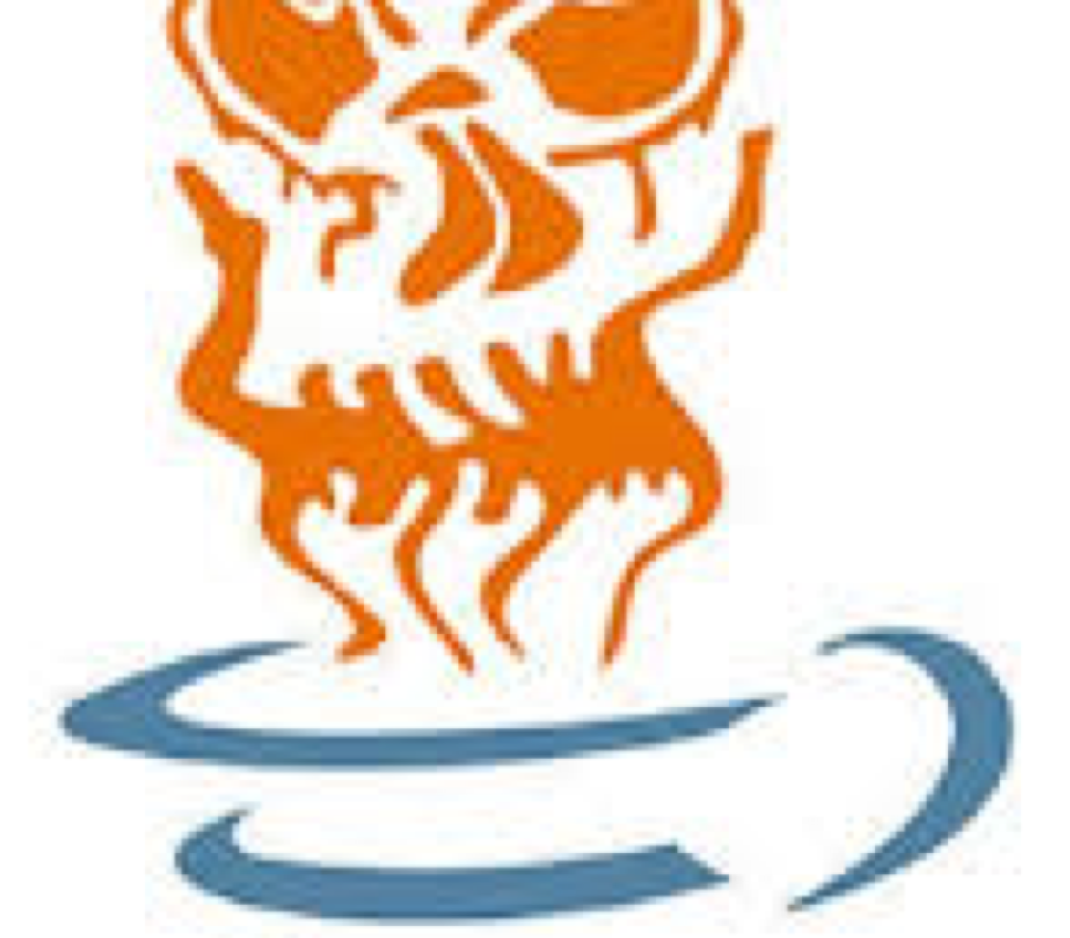 Sollte man das selber programmieren?
Thread safeness?
Memory leaks bei magic_index?
Wir brauchen weiche Schlüssel!
10
Aspekte meiner Informatikforschung
Programmier- und Repräsentationssprachen für Modelle
Ausdruckstärke
Skalierbarkeit
Abstraktionsfähigkeit
Sicherheit
Nebenläufigkeit
Speicherverwaltung
Persistenz
Lernverfahren, um Modelle aus Daten zugewinnen
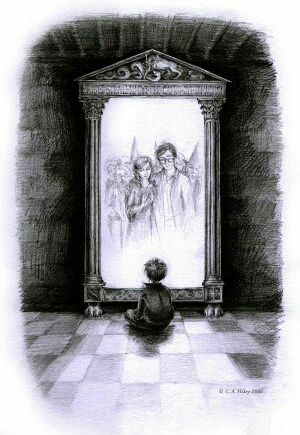 11